The  Three  Little  Pigs
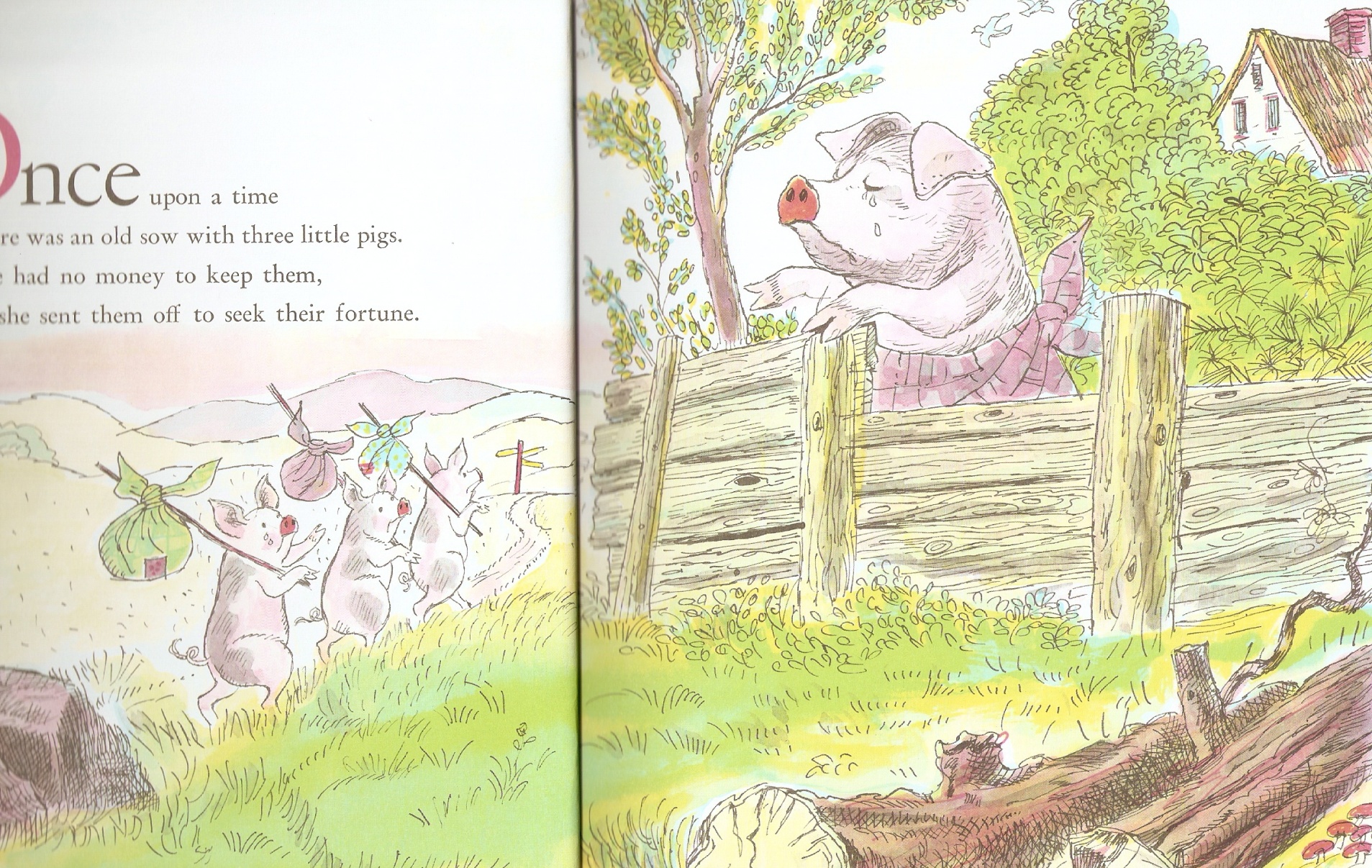 Retold  by  Mrs. Hensley
Illustrated  by  Paul  Galdone
Once  upon  a  time  there  were  three
  
little  pigs.
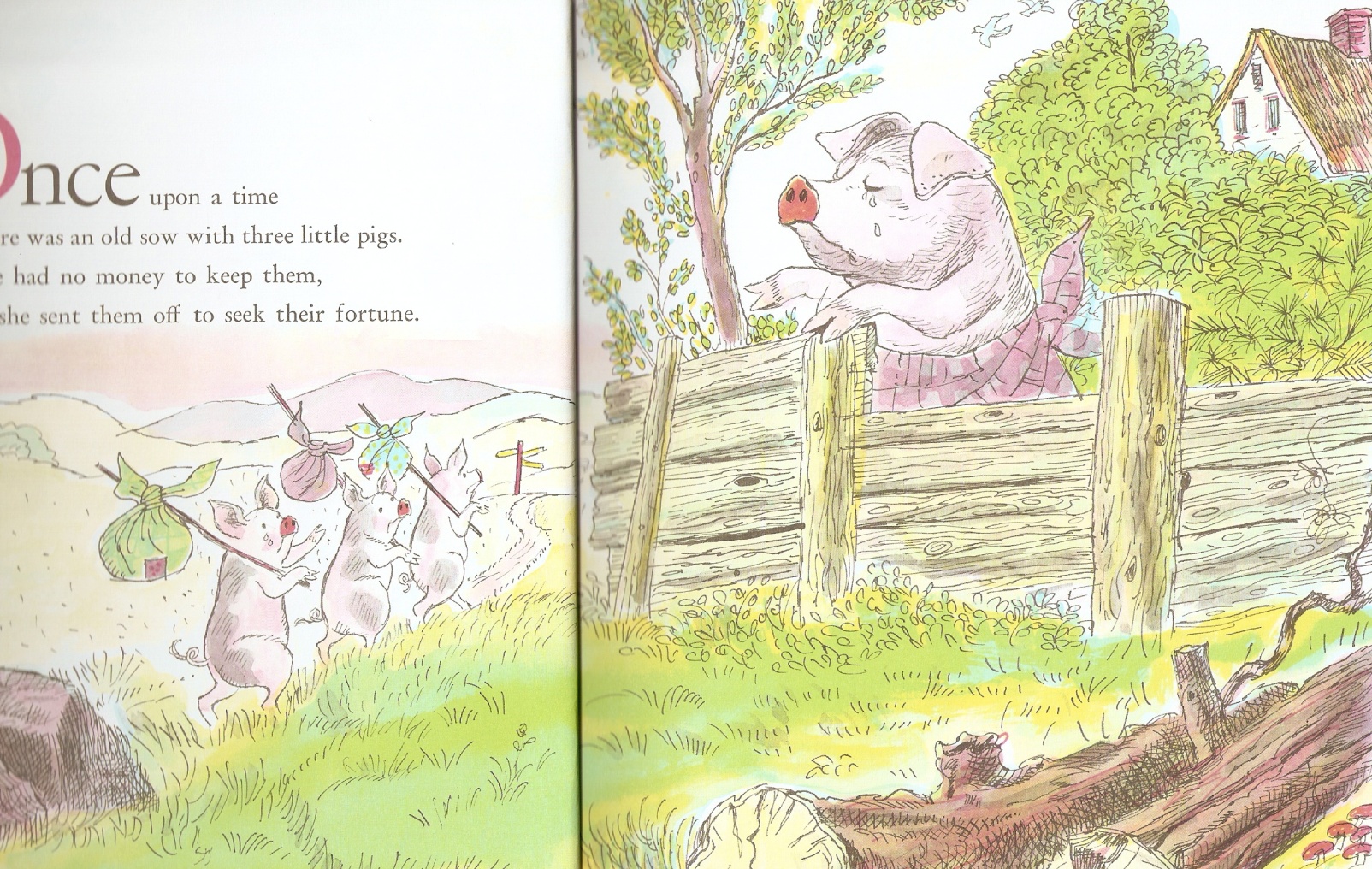 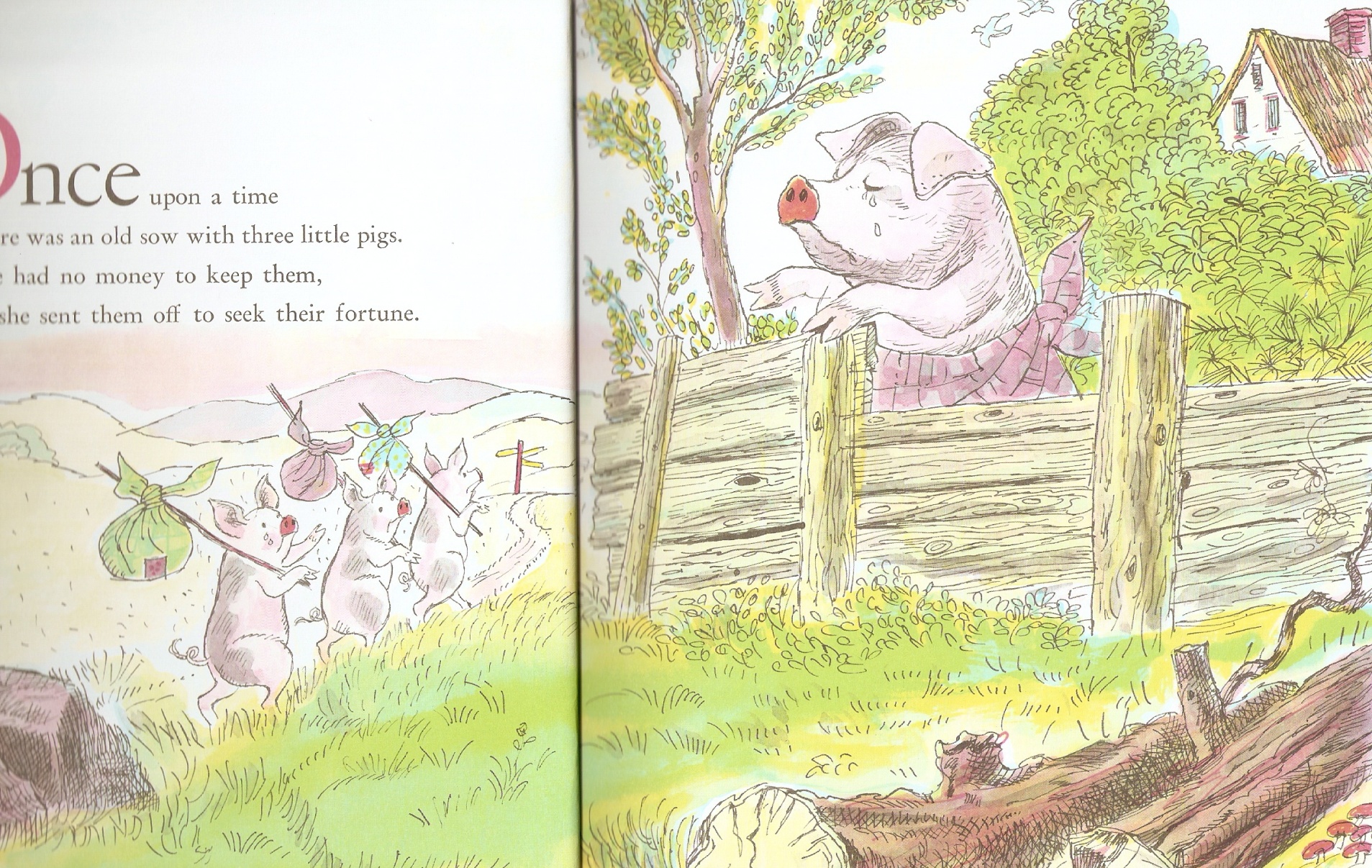 They  set  off  to  build  their  houses.
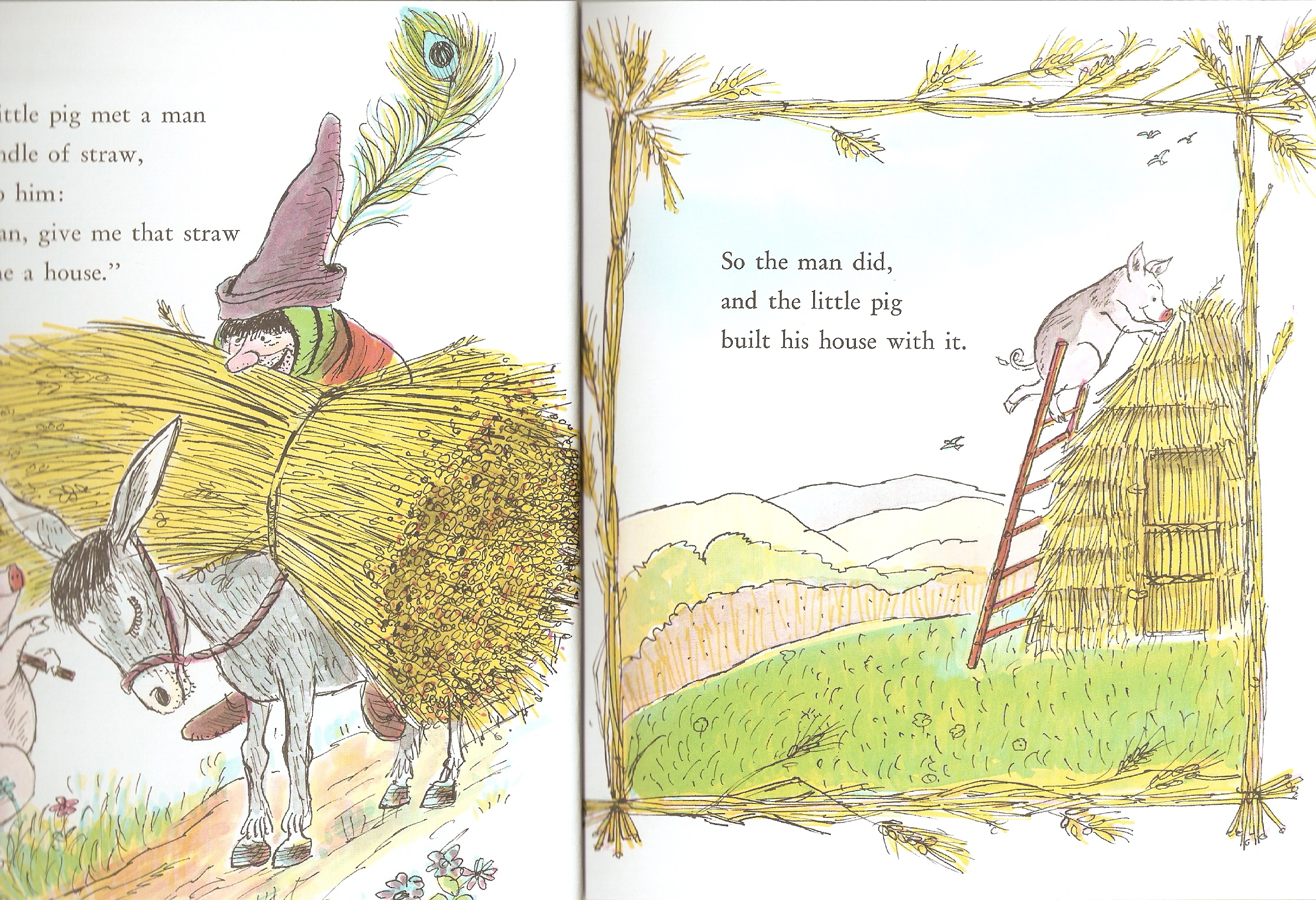 The  first  little  pig  built  
a  house  with  straw.
Along  came  the  Big  Bad  Wolf.
I  will  huff  and  
I will  puff   and
I will  blow  your  house  in!
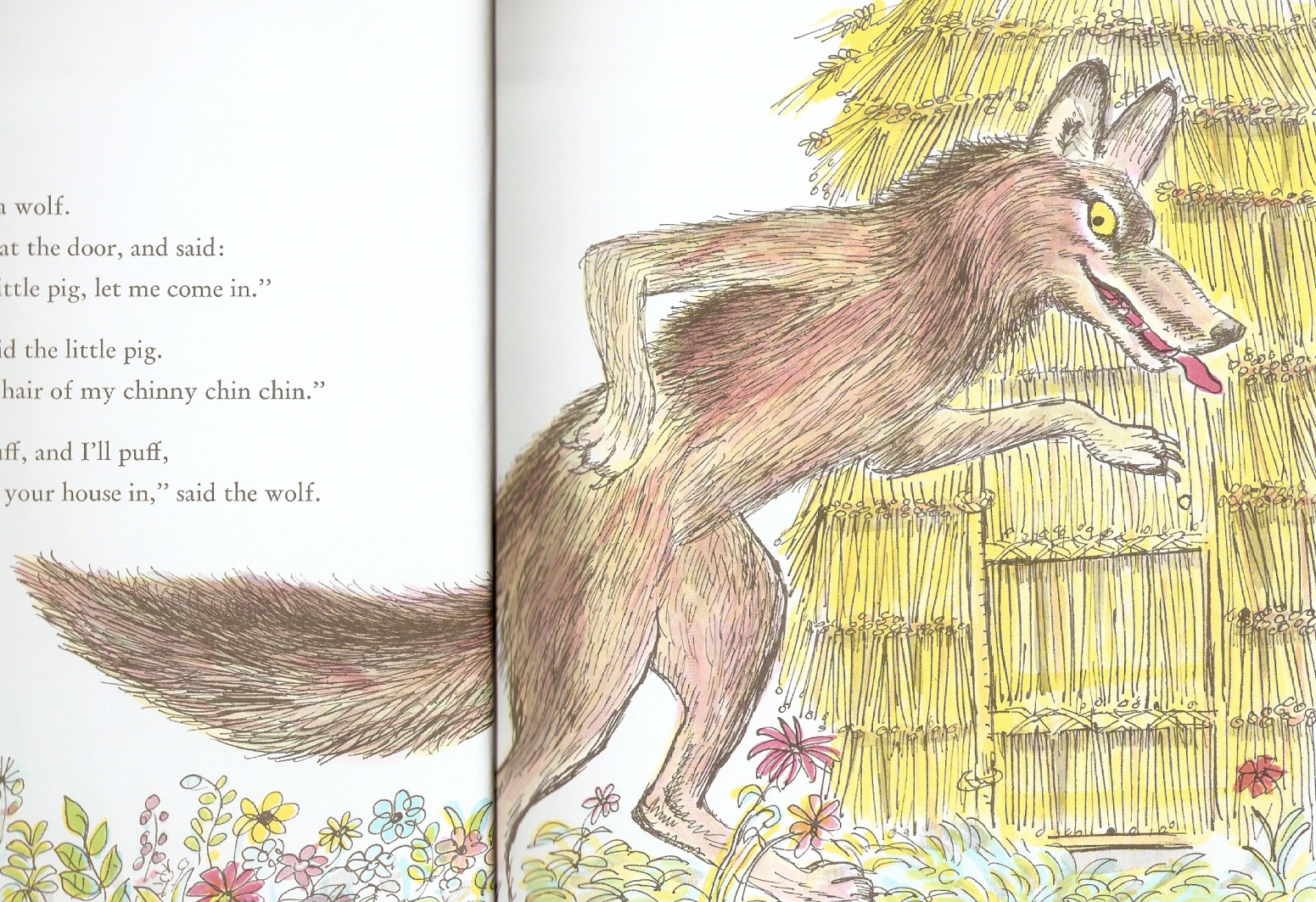 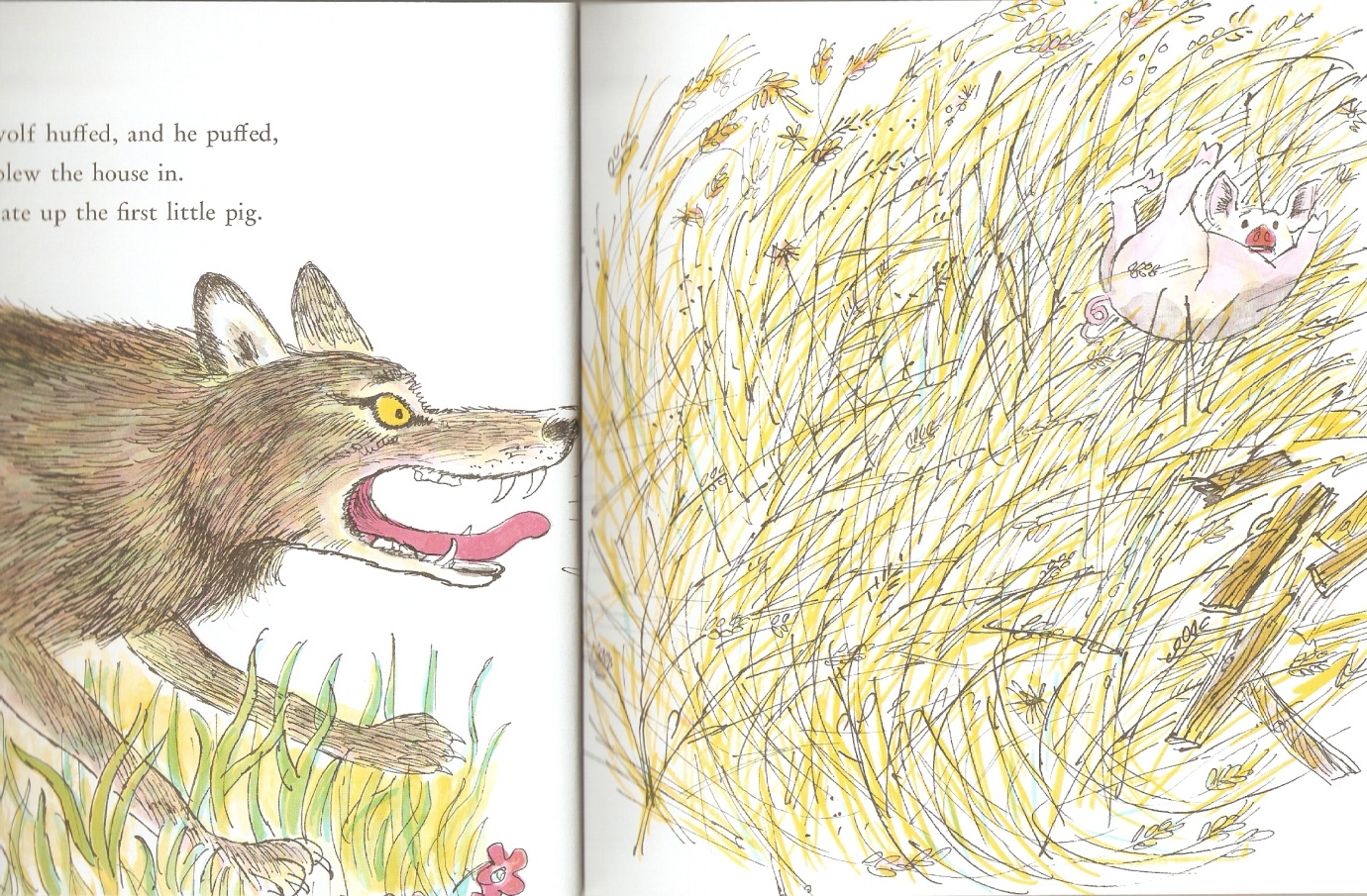 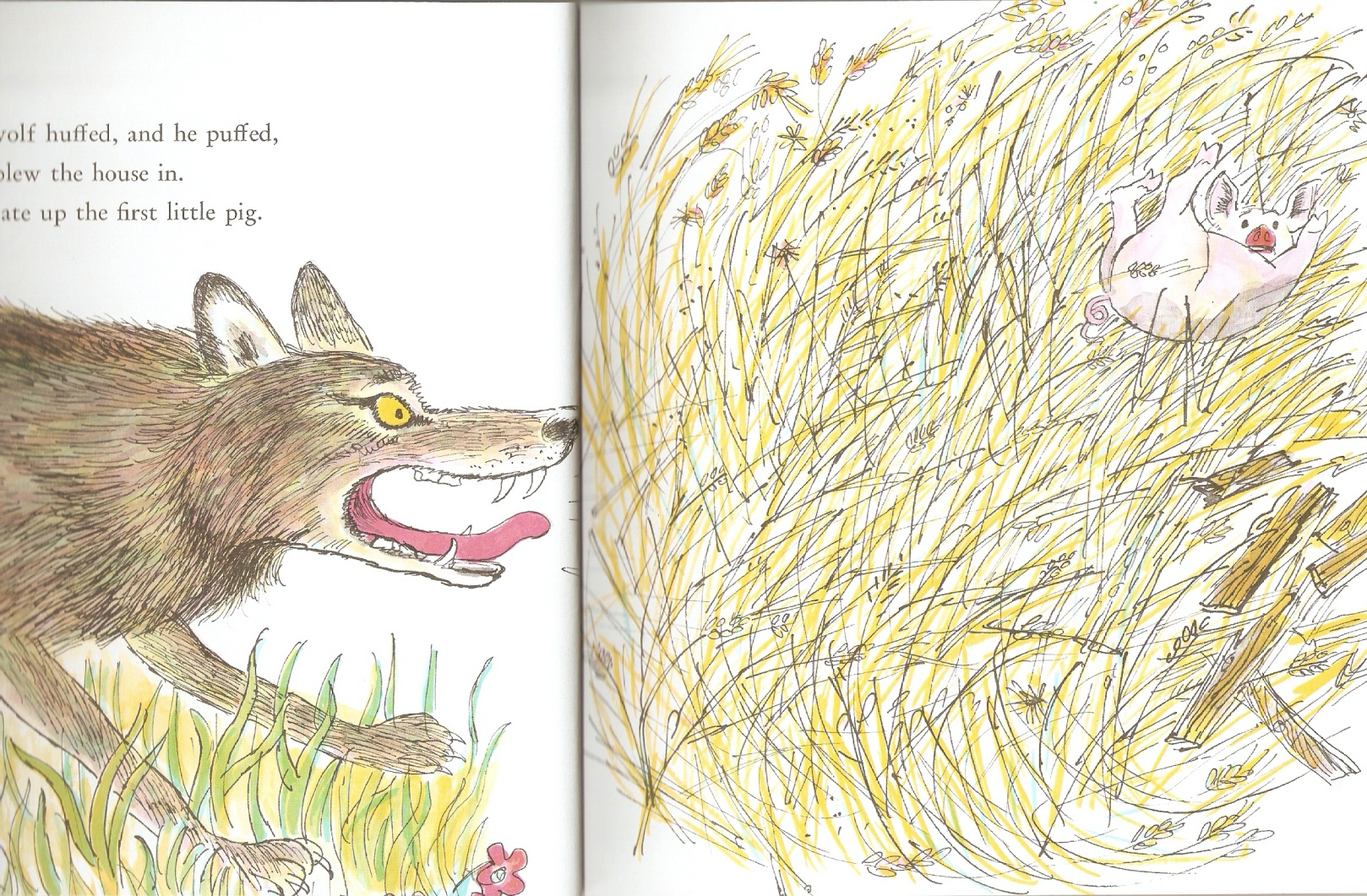 The  wolf  blew  the  house  in,

and  he  ate  the  pig!
The  second  little  pig  built  
a  house  with  sticks.
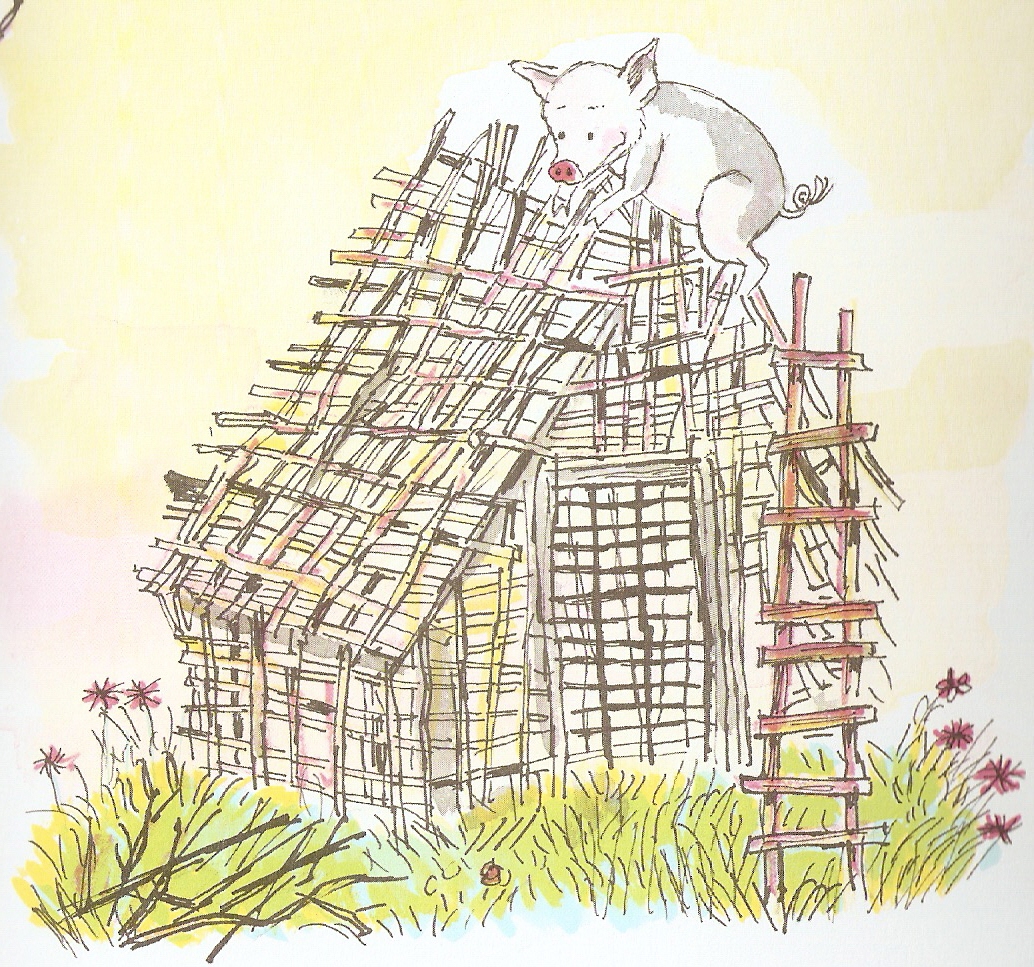 Along  came  the  Big  Bad  Wolf.
I  will  huff  and  
I  will  puff   and
I  will  blow  your  house  in!
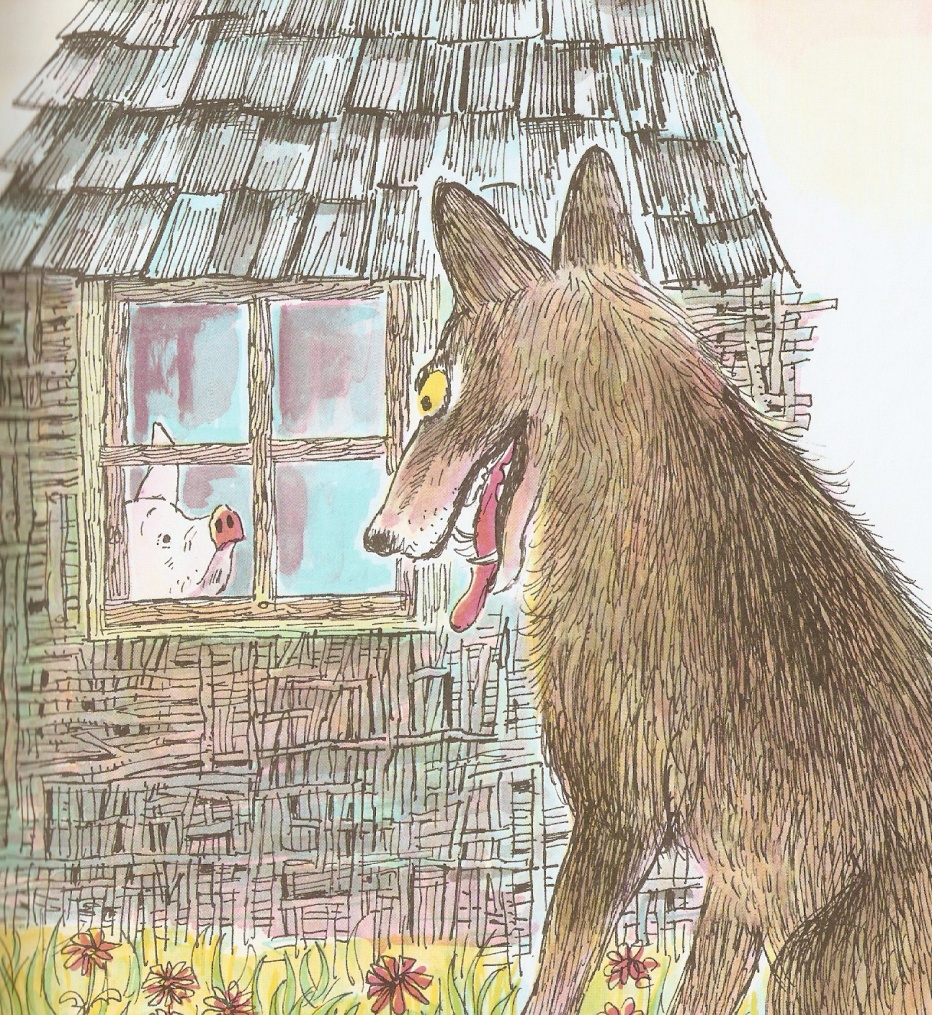 The  wolf  blew  the  house  in,

and  he  ate  the  pig!
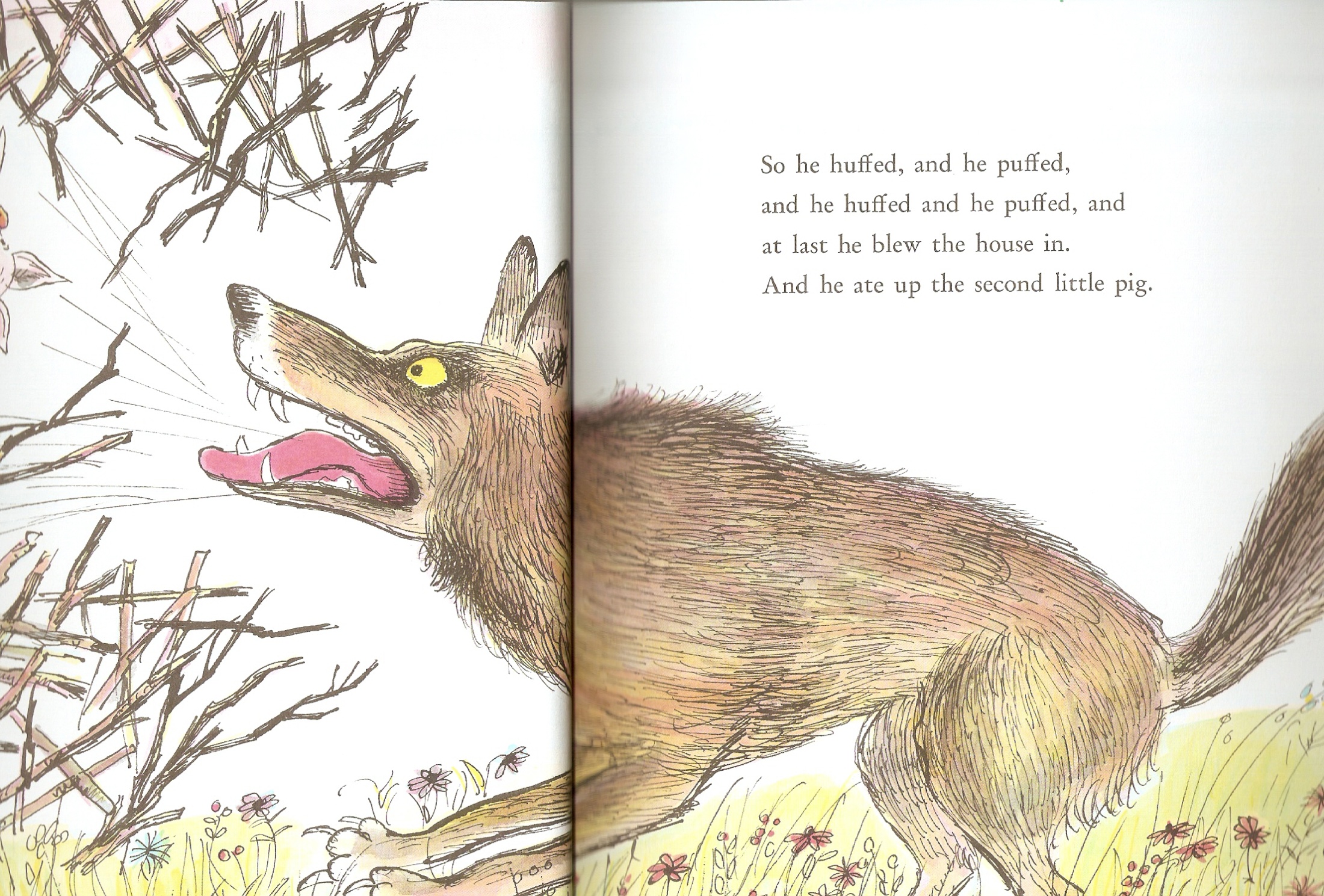 The  third  little  pig  built  
a  house  with  bricks.
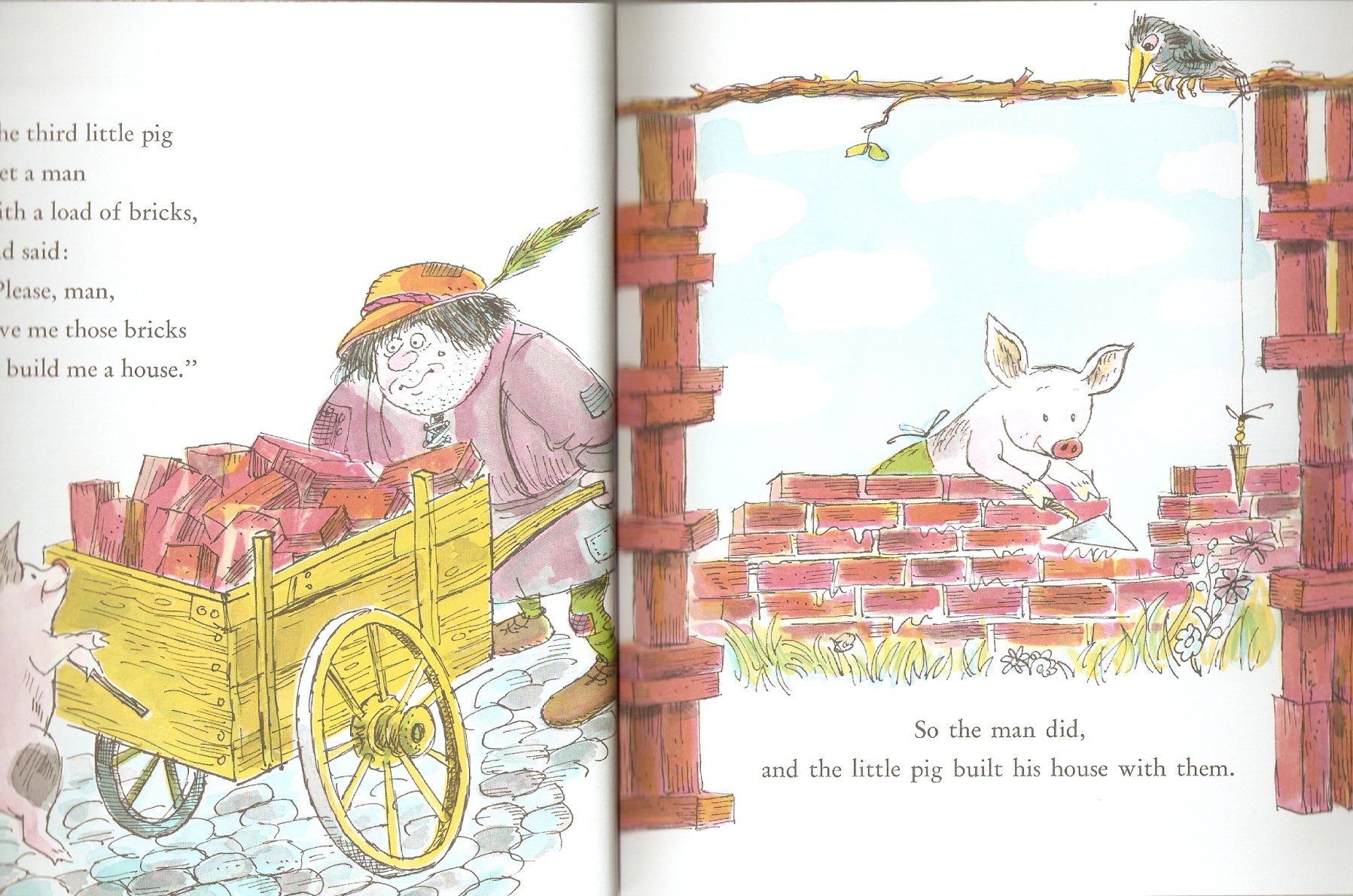 Along  came  the  Big  Bad  Wolf.
I  will  huff  and  
I  will  puff   and
I  will  blow  your  house  in!
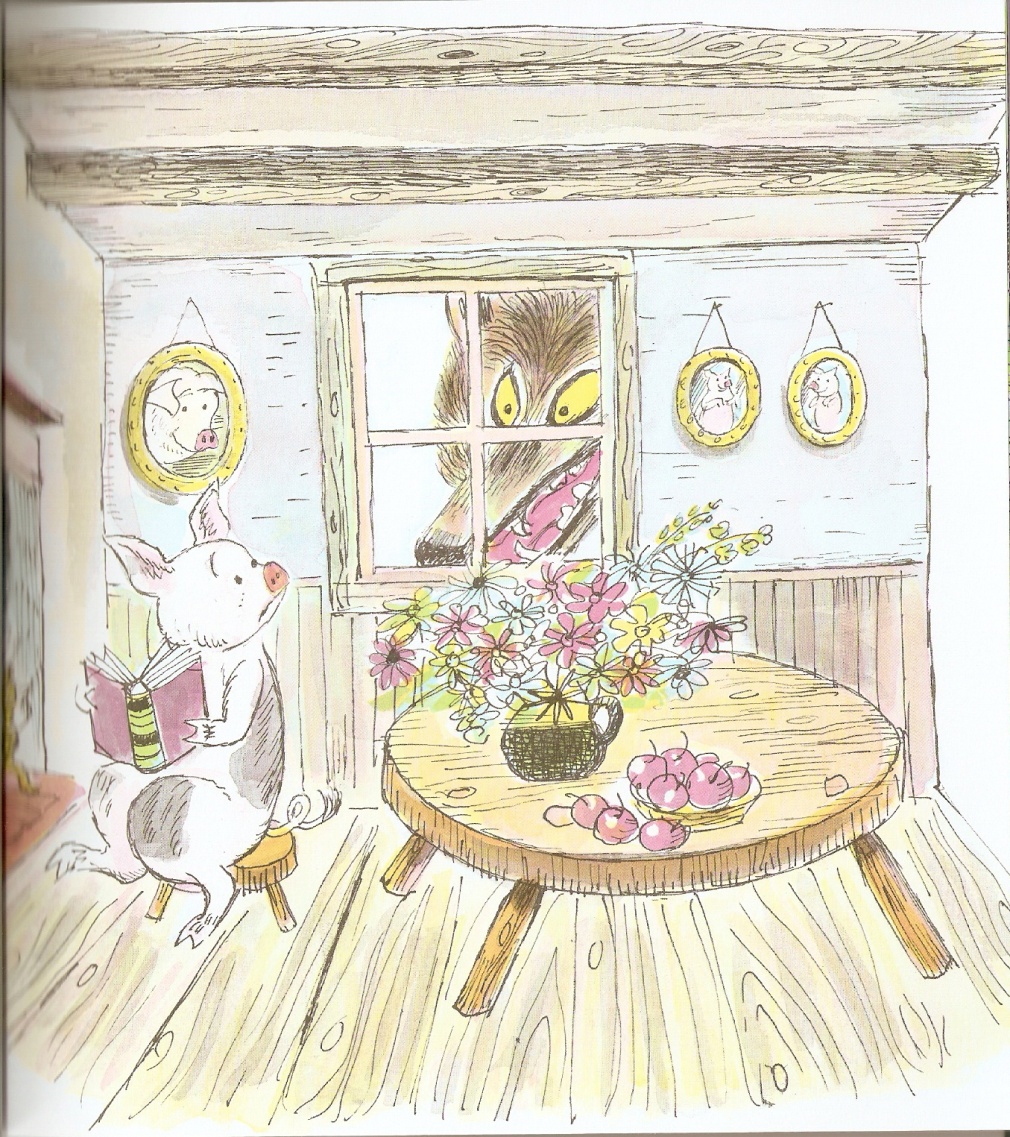 The  wolf  blew  and  blew,

but  he   could  not  blow  the  house  in!
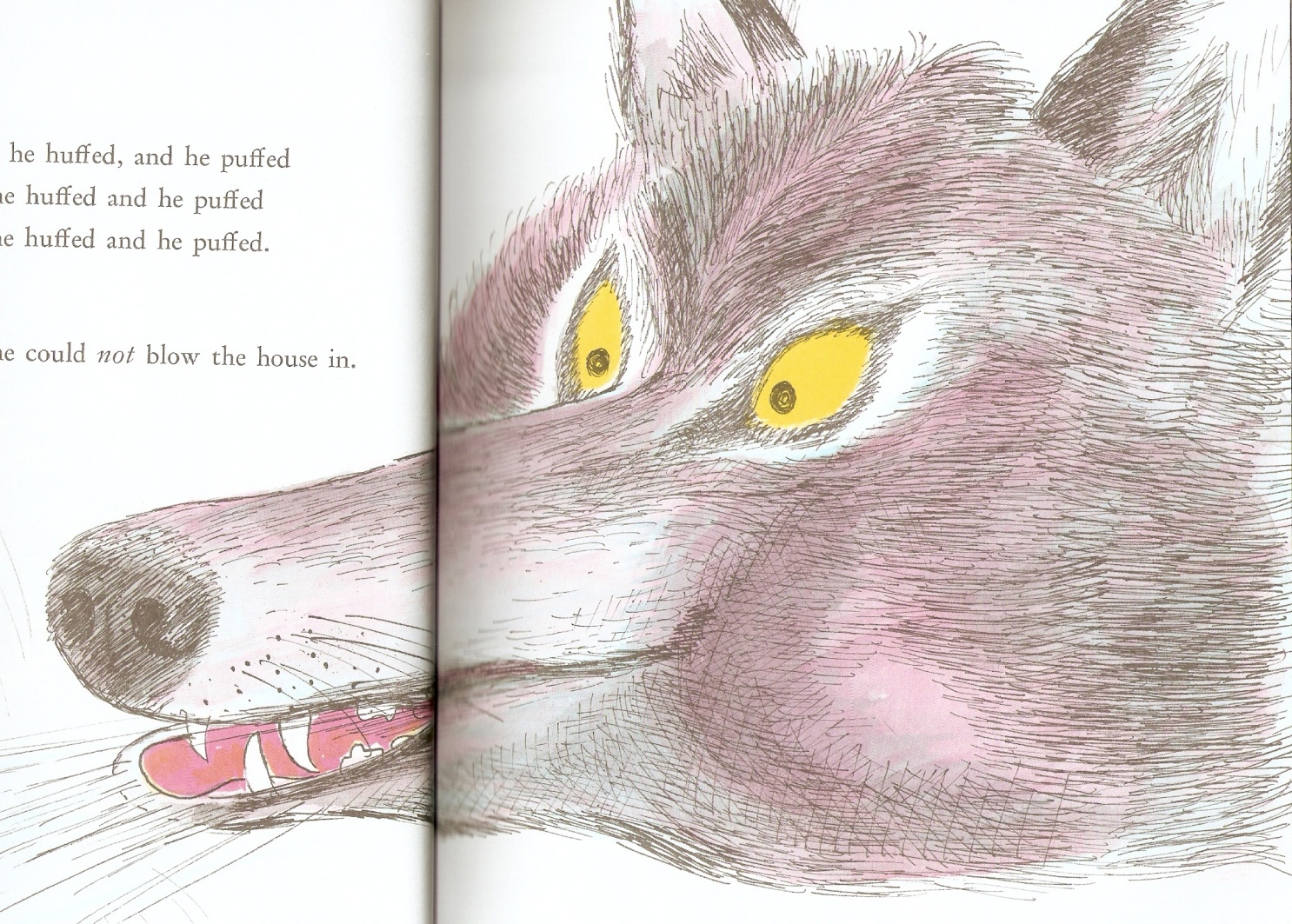 The  wolf  climbed  up  to  the  roof.

He  crawled  into  the  chimney!
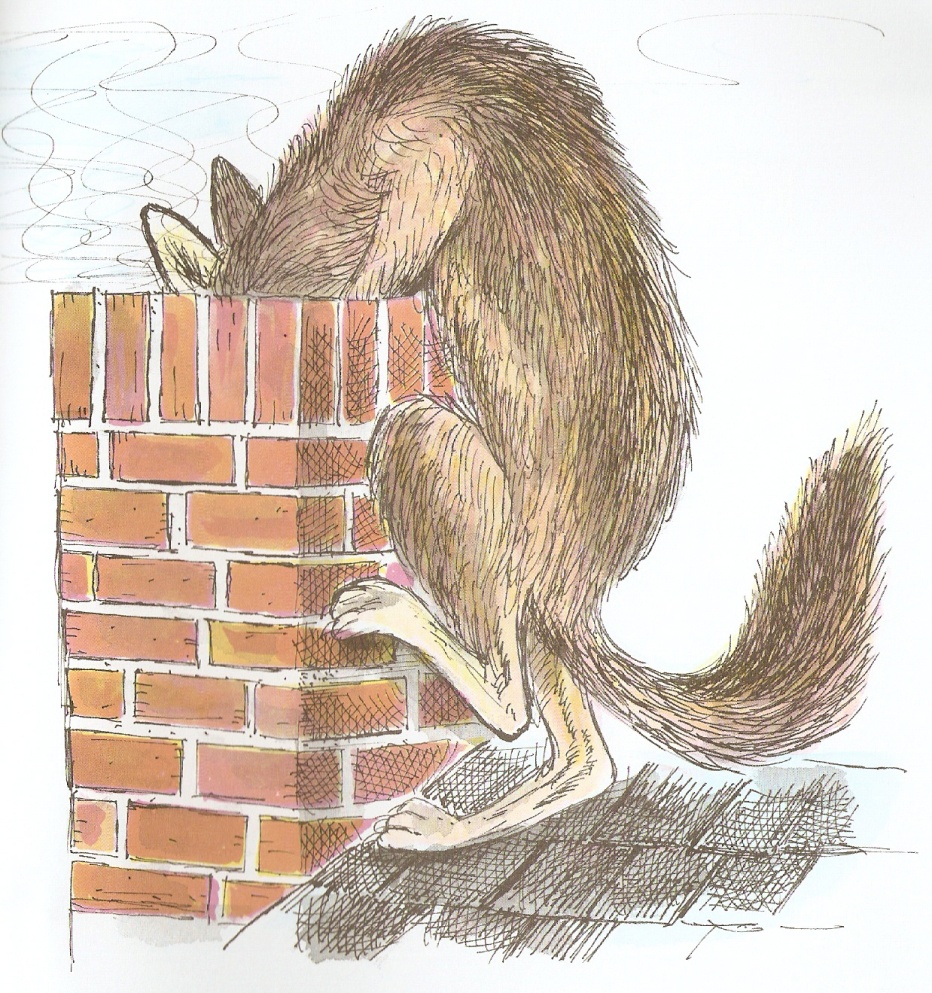 He  fell  into  a  pot  of  hot  water!
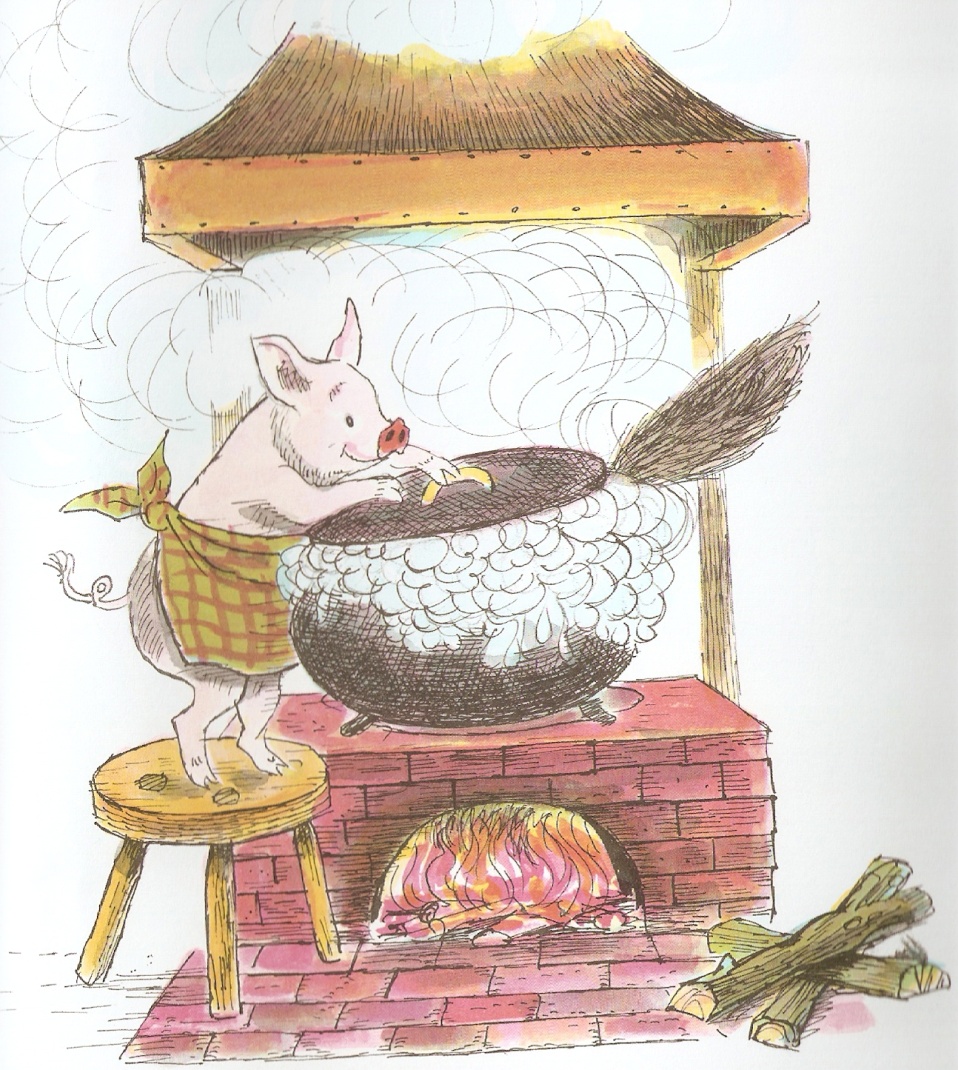 And  that  was  the  end  of

the  Big  Bad  Wolf!